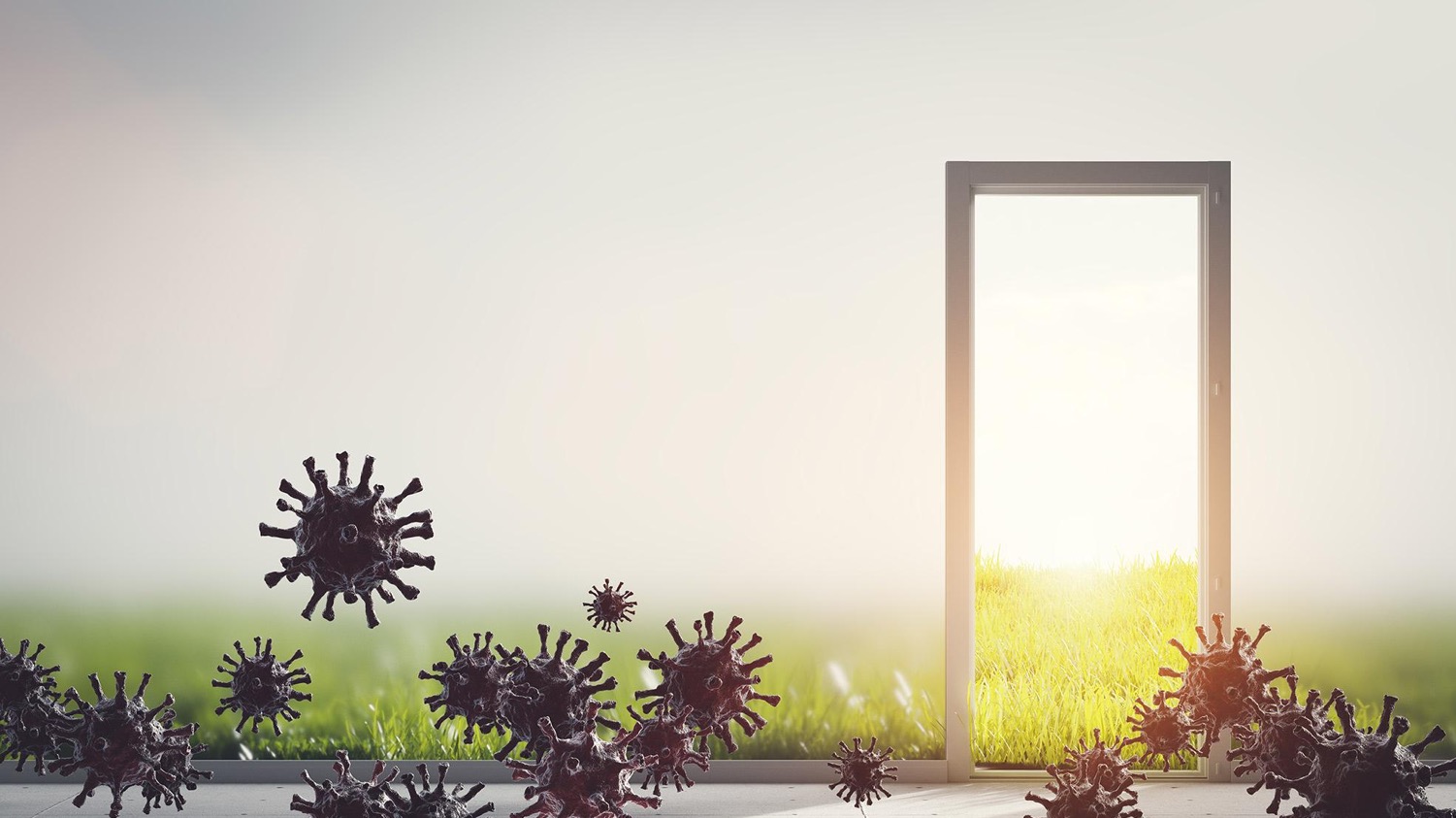 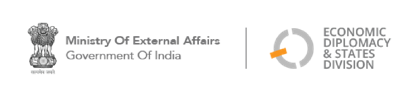 Ấn Độ Tự lập COVID-19: Biến khủng hoảng thành cơ hội
COVID-19: Biến khủng hoảng thành cơ hội
“
Tầm nhìn này của Ấn Độ – biến khủng hoảng thành cơ hội – sẽ chứng minh tính hiệu quả cho quyết tâm của chúng ta trong việc xây dựng một Ấn Độ tự lực.
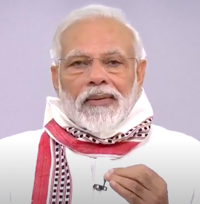 Thủ tướng
Narendra Modi
“
[Speaker Notes: Let’s get rid of this page, adding the quote on the cover itself]
COVID-19: Tác động
Đại dịch COVID-19 đã cướp đi hơn 320.000 sinh mạng (đầu tháng 12 năm 2019 tới 19 tháng 5 năm 2020) và lây nhiễm hơn 4,9 triệu người tại 180 quốc gia. Trong thời gian này, Ấn Độ đã báo cáo hơn 100.000 trường hợp nhiễm COVID-19 và hơn 3.000 ca tử vong.
Phát hiện lần đầu tiên tại Trung Quốc vào tháng 11 năm 2019, COVID-19 đã lan rộng nhanh chóng, khiến thế giới bị đình trệ
Tổng số trường hợp được báo cáo là hơn 4,9 triệu, tổng số ca tử vong vào ≈320.000, tổng số ca phục hồi là hơn 1,9 triệu
Khoảng 10 loại vắc-xin COVID-19 thuộc nhiều giai đoạn thử nghiệm và phát triển
COVID-19 đã làm gián đoạn lưu lượng người / hàng hóa, có khả năng gây thiệt hại cho nền kinh tế toàn cầu lên tới 8,8 nghìn tỷ USD
Ấn Độ đang nghiên cứu phát triển vắc-xin, liệu pháp huyết tương, trị liệu bằng thuốc, thiết bị y tế cho COVID-19
Ấn Độ đã cung cấp các loại thuốc thiết yếu cho hơn 123 quốc gia và thành lập quỹ SAARC COVID-19
Ấn Độ đang hợp tác toàn cầu về nghiên cứu & phát triển và cung cấp vật tư y tế để đối phó với COVID-19 R & D, bao gồm mua bán các mặt hàng chính và trao đổi thông tin
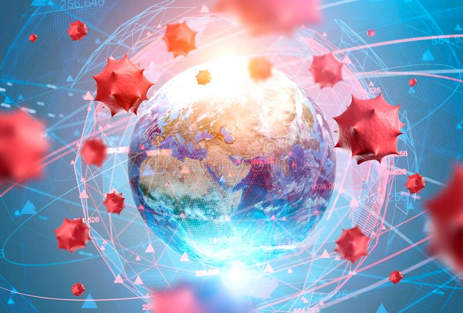 Các biện pháp đã áp dụng: Ấn Độ
Các biện pháp đã thực hiện trong mảng y tế nhằm kiểm soát dịch COVID

Các biện pháp có tổng chi phí lên tới 150 tỷ INR
Thông báo tới các Bang –  41.1 tỷ INR
Các vật dụng thiết yếu –  37.5 tỷ INR
Các bộ dụng cụ và phòng thí nghiệm –  5.5 tỷ INR
Bảo hiểm trị giá 5 triệu INR dành cho mỗi chuyên gia y tế 

Nâng cấp CNTT
Ra mắt các dịch vụ tư vấn từ xa e-Sanjeevani
Nâng cao năng lực: Các mô-đun học tập trực tuyến - nền tảng iGOT
Arogya Setu: Tự đánh giá và theo dõi liên lạc
Bảo vệ các chuyên viên y tế 
Sửa đổi Luật Dịch bệnh
Cung cấp đầy đủ các thiết bị bảo hộ cá nhân 
Tăng số lượng các nhà sản xuất trong nước từ 0 tới trên 300
Các thiết bị bảo hộ cá nhân (5.1 triệu), Mặt nạ N95 (8.7 triệu), Viên thuốc HCQ (110 triệu)
Ấn Độ sẵn sàng đối mặt với Đại dịch trong tương lai
Các khối bệnh viện điều trị các be truyền nhiễm dự kiến ​​ở tất cả các huyện
Tăng cường mạng lưới phòng thí nghiệm
Khuyến khích đẩy mạnh nghiên cứu
Thực hiện Sứ mệnh Y tế Kỹ thuật số Quốc gia
Đọc thêm tại đây: Link
Cải cách 20 nghìn tỷ INR nhằm thu hút đầu tư
Tương đương với khoảng 10% GDP của Ấn Độ, 20 nghìn tỷ INR (~ 265 tỷ USD) đã được dành ra nhằm giúp Ấn Độ trở thành điểm đến lý tưởng cho thương mại và đầu tư
Cải cách về Đất đai, Lao động, Thanh khoản, Pháp luật và một số mảng khác
Những cải cách này nhằm củng cố các ngành tiểu thủ công nghiệp và các doanh nghiệp siêu nhỏ, nhỏ và vừa tạo việc làm cho hàng triệu người dân Ấn Độ - nền tảng của nền kinh tế tiêu dùng.
Trọng tâm được đặt vào các ngành chính, bao gồm Nông nghiệp, Y tế, Giáo dục và Đầu tư trực tiếp nước ngoài (FDI)
Gói cải cách này nhằm trao quyền cho người lao động và nông dân, những người đã và đang làm việc ngay cả khi cuộc khủng hoảng COVID-19 đang diễn ra
Đẩy mạnh về phía cầu: Gói cải cách này giúp cải thiện sức mạnh kinh tế của tầng lớp trung lưu Ấn Độ
Thúc đẩy sự lãnh đạo kinh tế xã hội toàn cầu bằng cách tạo điều kiện thuận lợi cho doanh nghiệp và khởi nghiệp
Gói cải cách nhằm tạo ra cơ hội cải thiện cho các thương nhân và nhà đầu tư nước ngoài 
Các biện pháp khẳng định cam kết của Chính phủ trong việc việc mang lại sự thịnh vượng cho nền kinh tế trong những thời điểm khó khăn.
Những biện pháp mang tính kịp thời này cũng cho thấy Ấn Độ được mong đợi sẽ trở thành một sự khác biệt trong khi cả thế giới rơi vào suy thoái kinh tế do đại dịch.
Toàn cầu hóa lấy con người làm trung tâm
Một Ấn Độ tự lực được xây dựng từ 5 trụ cột sau
Một nền kinh tế mang đến Bước nhảy Lượng tử thay vì tăng trưởng dần dần 
Cơ sở hạ tầng khẳng định bản sắc của một Ấn Độ hiện đại thịnh vượng
Hệ thống, được vận hành bởi công nghệ, nhằm thực hiện những giấc mơ của thế kỷ 21
Nhân khẩu học là nguồn năng lượng cho sự tự lực
Nhu cầu được đẩy mạnh bằng cách trao quyền cho hệ sinh thái cung-cầu
Ý tưởng về ’sự tự lực’ đã được phát triển từ cuộc tranh luận chưa hồi kết về Toàn cầu hóa lấy con người làm trung tâm so với Toàn cầu hóa lấy nền kinh tế làm trung tâm. Ở đây, tư duy cơ bản của Ấn Độ đã đưa ra một tia hy vọng cho toàn thế giới. Đất nước chúng ta không ủng hộ khái nhiệm lấy bản thân làm trung tâm khi nói đến sự tự lực. Mà sự tự lực của Ấn Độ ở đây là bắt nguồn từ hạnh phúc, hợp tác và hòa bình của thế giới.
 - Thủ tướng Modi
Tập trung vào cung cấp tín dụng, cơ sở hạ tầng, tiếp cận thị trường, phát triển kỹ năng 
và để tạo ra người thuê lao động
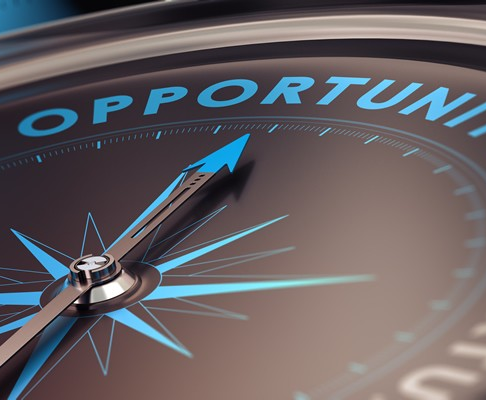 Ấn Độ: Vùng đất của cơ hội
Cơ hội về Khoáng sản, Quốc phòng
Tăng cường Sự tự lực trong Sản xuất quốc phòng
Giới hạn hạn mức FDI trong sản xuất quốc phòng tăng tự động theo lộ trình  từ 49% lên 74%
Quy trình mua sắm quốc phòng bị ràng buộc theo thời gian và ra quyết định nhanh hơn sẽ được đẩy mạnh nhời:
 Thành lập Đơn vị quản lý dự án (PMU) để hỗ trợ quản lý hợp đồng
Đặt ra Yêu cầu định tính Tổng tham mưu (GSQR) về vũ khí / nền tảng
Kiểm tra lại các thủ tục Thí nghiệm và Thử nghiệm
Tăng cường thúc đẩy chiến dịch “Make in India” trong sản xuất quốc phòng
Thông báo danh sách vũ khí / nền tảng thuộc diện cấm nhập khẩu với các mốc thời gian theo năm
Tính nội địa hóa của phụ tùng nhập khẩu
Dự phòng ngân sách riêng cho mua sắm vốn trong nước
Nâng cao quyền tự chủ, trách nhiệm và hiệu quả trong các nguồn cấp thông qua Hội đồng quản trị nhà máy
Tăng cường đầu tư tư nhân trong lĩnh vực khoáng sản
Cải cách cơ cấu để thúc đẩy tăng trưởng, việc làm và ứng dụng công nghệ tiên tiến nhất, đặc biệt là vào công tác thăm dò thông qua:
Ra đời một chế độ thăm dò kiêm sản xuất hỗn hợp liền mạch
500 khối khu khai thác sẽ được cấp thông qua một quá trình đấu giá công khai và minh bạch
Ra mắt cơ chế Đấu giá chung các khối khoáng sản Bô-xít và Than để tăng cường khả năng cạnh tranh của khối ngành công nghiệp nhôm 
Bộ Mỏ đang trong quá trình phát triển Chỉ số khoáng sản dành cho các loại khoáng sản khác nhau
Hợp lý hóa thuế tem phải trả tại thời điểm trao quyền thuê khai thác
Sản xuất sớm hơn so với kế hoạch nhằm được hỗ trợ thông qua chiết khấu trong cổ phần doanh thu
Đọc thêm tại đây: Link
Cơ hội về Hàng không vũ trụ, Năng lượng  nguyên tử
Tăng cường sự tham gia của khu vực tư nhân vào các hoạt động không gian
Khu vực tư nhân Ấn Độ sẽ đồng hành trong hành trình của ngành vũ trụ Ấn Độ
Cung cấp sân chơi bình đẳng cho các công ty tư nhân trong các dịch vụ vệ tinh, phóng vệ tinh và các dịch vụ hàng không vũ trụ
Cung cấp chính sách và môi trường pháp lý dễ đoán cho khu vực tư nhân
Khu vực tư nhân được phép sử dụng các trang thiết bị của Tổ chức Nghiên cứu Vũ trụ Ấn Độ (ISRO) và các tài sản có liên quan khác để nâng cao năng lực
Các dự án tương lai với mục tiêu thăm dò hành tinh, du hành ngoài vũ trụ, v.v.. sẽ được mở ra cho khu vực tư nhân
Chính sách truy cập tự do dữ liệu không gian địa lý nhằm cung cấp dữ liệu từ xa cho các doanh nhân công nghệ
Cải cách Năng lượng nguyên tử
Thiết lập lò phản ứng nghiên cứu ở chế độ Quan hệ đối tác công - tư (PPP) để sản xuất đồng vị y tế - thúc đẩy phúc lợi của nhân loại thông qua điều trị ung thư và các bệnh khác với chi phí phải chăng
Thiết lập các cơ sở ở chế độ PPP nhằm sử dụng công nghệ chiếu xạ để bảo quản thực phẩm - để củng cố cải cách nông nghiệp và hỗ trợ nông dân
Liên kết Hệ thống sinh thái khởi nghiệp đang phát triển mạnh mẽ của Ấn Độ với ngành hạt nhân - Trung tâm Phát triển công nghệ kiêm Ươm tạo được thành lập để thúc đẩy sự phối hợp giữa các cơ sở nghiên cứu và doanh nhân công nghệ
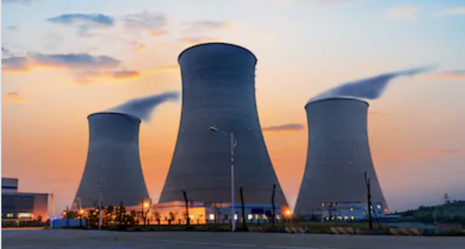 Đọc thêm tại đây: Link
Cơ hội về Hàng không dân dụng
Nhiều sân bay đẳng cấp thế giới hơn thông qua PPP 
Cơ quan Hàng không Ấn Độ (AAI) đã trao 3 sân bay trong số 6 gói thầu dành cho Vận hành và Bảo trì trên cơ sở Quan hệ Đối tác công - tư (PPP).
Thêm 6 sân bay được cho vào vòng 2 của Đấu giá. Quá trình đấu thầu dự kiến sẽ bắt đầu ngay sau đó
Đầu tư bổ sung của khu vực tư nhân tại 12 sân bay trong vòng 1 và 2 dự kiến lên tới 130 tỷ INR
6 sân bay khác sẽ được đưa vào vòng đấu thầu thứ 3.
Quản lý không phận hiệu quả cho hàng không dân dụng
Hạn chế trong việc sử dụng Không gian Ấn Độ được nới lỏng để các chuyến bay dân sự được vận hành hiệu quả hơn (Chỉ có 60% không phận Ấn Độ là có sẵn)
Dự kiến sẽ mang lại tổng lợi ích khoảng 10 tỷ INR mỗi năm cho lĩnh vực hàng không
Sử dụng tối ưu không phận; giảm thiểu việc sử dụng nhiên liệu, thời gian; Tác động tích cực đến môi trường
Ấn Độ trở thành trung tâm toàn cầu về bảo trì, sửa chữa và đại tu máy bay (MRO)
Chế độ thuế cho hệ sinh thái MRO đã được hợp lý hóa
Sửa chữa phụ tùng máy bay và bảo trì khung máy bay nhằm tăng từ 8 tỷ INR lên 20 tỷ INR trong ba năm tới
Các nhà sản xuất động cơ lớn trên thế giới dự kiến sẽ thành lập các cơ sở sửa chữa động cơ ở Ấn Độ trong năm tới
Khu vực quốc phòng và các MRO dân sự được hội tụ để tạo ra các nền kinh tế có quy mô
Đọc thêm tại đây: Link
Cơ hội: Khai thác than thương mại
Cải cách chính sách - Giới thiệu về khai thác thương mại trong ngành than
Tập trung vào việc giảm nhập khẩu than thay thế và tăng sự tự lực trong sản xuất than
Chính phủ giới thiệu sự cạnh tranh, minh bạch và sự tham gia của khu vực tư nhân trong ngành than thông qua:
Cơ chế chia sẻ doanh thu thay vì chế độ Rupee cố định / tấn cố định
Định mức đầu vào được tự do hóa
 Cấp ngay gần 50 khối khai thác
Không đặt ra tiêu chí lựa chọn mà chỉ cần khoản thanh toán trả ngay với giá trần
Chế độ thăm dò kiêm sản xuất cho các khối được thăm dò một phần
Các khối than được thăm dò hết và các khối được thăm dò một phần sẽ được đưa ra đấu giá
Cho phép khu vực tư nhân tham gia vào công tác thăm dò.
Sản xuất sớm hơn dự kiến sẽ được khuyến khích thông qua chiết khấu cổ phần doanh thu 
Cơ hội đa dạng trong lĩnh vực than - Đầu tư 500 tỷ INR
Than hóa khí / hóa lỏng được khuyến khích thông qua chiết khấu cổ phần doanh thu 
Phát triển Cơ sở hạ tầng với 500 tỷ INR
Cơ chế tự do trong Lĩnh vực Than
Quyền khai thác Khí Mêtan trong tầng than đá (CBM) sẻ được đấu giá từ từ các mỏ than của Công ty TNHH than Ấn Độ (CIL).
Thực hiện các biện pháp nâng cao Chỉ số thuận lợi kinh doanh, như đơn giản hóa Kế hoạch khai thác
Các khoản nhượng bộ trong điều khoản thương mại dành cho người tiêu dùng của CIL(cung cấp khoản trị giá 50 tỷ INR)
Đọc thêm tại đây: Link
Cơ hội: Nông nghiệp
“ Khoảng khắc 1991 dành cho ngành Nông nghiệp Ấn Độ
- A. Gulati, Chủ tịch Infosys và Giáo sư về Nông nghiệp, ICRIER
Sửa đổi Đạo luật hàng hóa thiết yếu
Tập trung vào việc nhận thức giá cả tốt hơn thông qua thu hút đầu tư
Bãi bỏ quy định về ngũ cốc, dầu ăn, đậu, hành và khoai tây
Giới hạn chứng khoán chỉ được áp dụng trong những trường hợp đặc biệt như thiên tai quốc gia (ví dụ: Nạn đói mà giá cả lại tăng)
Không áp dụng giới hạn chứng khoán cho người tham gia chuỗi giá trị hoặc nhà chế biến dựa trên công suất hoặc nhu cầu xuất khẩu
Tập trung vào thúc đẩy chuỗi cung ứng đặc biệt là đầu tư kho lạnh
Cải cách tiếp thị nông nghiệp
Nông dân có thể bán cho bất cứ ai, không chỉ những người được APMC cấp phép (Ủy ban thị trường sản xuất nông nghiệp)
Phá bỏ rào cản thương mại liên bang
Khung giao dịch điện tử nông sản
Cho phép Canh tác Hợp đồng
Khung pháp lý nhằm tạo điều kiện cho nông dân tham gia với các nhà chế biến, tổng hợp, nhà bán lẻ lớn, nhà xuất khẩu, v.v..
Giảm thiểu rủi ro, đảm bảo lợi nhuận, tiêu chuẩn hóa chất lượng là một phần không thể thiếu của khung pháp lý
Đọc thêm tại đây: Link
Đẩy mạnh sinh thái nông nghiệp
1 nghìn tỷ INR Cho quỹ phát triển hạ tầng nông nghiệp, hỗ trợ xây dựng cơ sở hạ tầng để người nông dân trực tiếp bán nông sản tới tay người tiêu dùng

100 tỷ INR Hỗ trợ thành lập các doanh nghiệp thực phẩm vi mô (MFE)
200 tỷ INR Hỗ trợ ngư dân theo chương trình Pradhan Mantri Matsya Sampada Yojana (Cách mạng xanh về phát triển bền vững và có trách nhiệm)
Chương trình Quốc gia về kiểm soát dịch bệnh trên động vật đối với bệnh lở mồm long móng (FMD) và bệnh bang (sốt Malta/Brucellosis) đã được triển khai với tổng số tiền 133,4 tỷ INR 
Quỹ phát triển cơ sở hạ tầng chăn nuôi – 150 tỷ INR
Hỗ trợ phát triển trồng cây thảo dược 40 tỷ INR
Hỗ trợ các sáng kiến nuôi ong đàn 5 tỷ INR 
Mở rộng Chiến lược Hành động Xanh từ cà chua, hành tây, khoai tây (TOP) sang tất cả các loại cây ăn trái và rau (TOTAL) 5 tỷ INR
Triển khai hệ thống nông nghiệp đảm bảo về giá cả và chất lượng
Trong Quỹ ngân sách 2018-19, “Chiến lược Greens” đã được công bố với tổng trị giá 500 tỷ INR nhằm thúc đẩy các tổ chức sản xuất nông dân (FPO), hậu cần nông nghiệp, các cơ sở chế biến và quản lý chuyên nghiệp. Theo đó, Bộ đã xây dựng một kế hoạch phát triển các sản phẩm cà chua, hành tây và khoai tây (TOP)
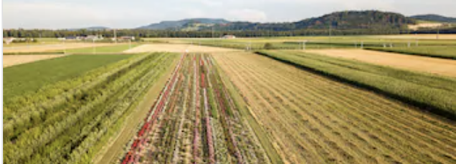 Đọc thêm tại: Link
Giáo dục: Công nghệ là nền tảng
SWAYAM PRABHA DTH các kênh hỗ trợ và tiếp cận đối tượng không có kết nối với mạng internet. Trước đây có 3 kênh riêng dành cho giáo dục, hiện nay đã có thêm 12 kênh mới
Các kênh truyền hình mang đến các phiên tương tác trực tiếp với chuyên gia qua công cụ Skype
Đồng thời hợp tác với các nhà vận hành tư nhân trong lĩnh vực truyền hình tại nhà như Tata Sky & Airtel để phát sóng các nội dung video giáo dục để tăng lượt tiếp cận tới các kênh đó
Phối hợp với Chính phủ Ấn Độ chia sẻ thời lượng phát sóng (4 tiếng mỗi ngày) trên các kênh SWAYAM PRABHA để phát các nội dung liên quan đến giáo dục
200 đầu sách giáo khoa mới được thêm vào e-Paathshaala
PM e-VIDYA : tiếp cận đa phương thức với giáo dục trực tuyến/kỹ thuật số
DIKSHA: sách dùng trong giáo dục trường học được mã hóa (mã QR). Từ ngày 24/3 đến nay mã hóa được 610 triệu bản
Các kênh riêng dành cho giáo dục
Sử dụng rộng rãi đài radio, radio cộng đồng và đoạn ghi âm (podcast)
Nội dung số đặc biệt cho đối tượng khiến thị và khiếm thính
100 trường Đại học hàng đầu cho phép bắt đầu khóa học trực tuyến (tự động)
Ra mắt Manodarpan (hỗ trợ tâm lý), Chương trình giảng dạy quốc gia và khung sư phạm mới cho trường học, giáo dục sớm và giáo viên, và Cơ quan Quốc gia về Toán học và Văn hóa Sơ cấp
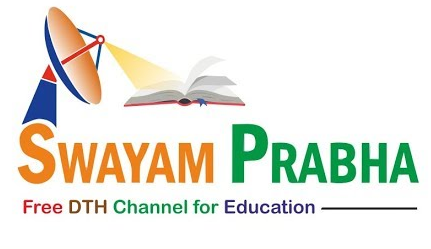 For more information: Link